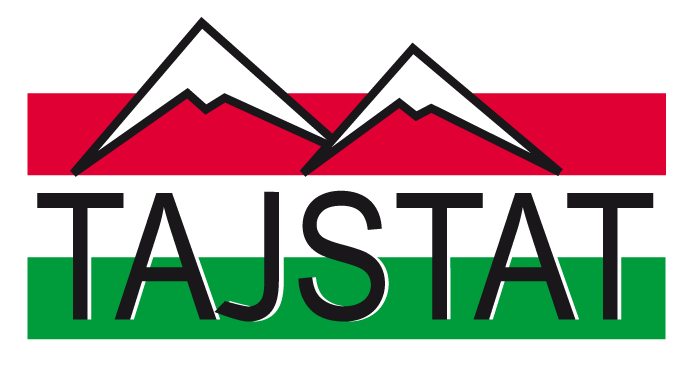 Ход подготовительных работ к переписи населения и жилищного фонда Республики Таджикистан в 2020 году
Муродов В.К. - Начальник управления переписи населения Агентство по статистике
Агентство по статистике при Президенте Республики Таджикистан
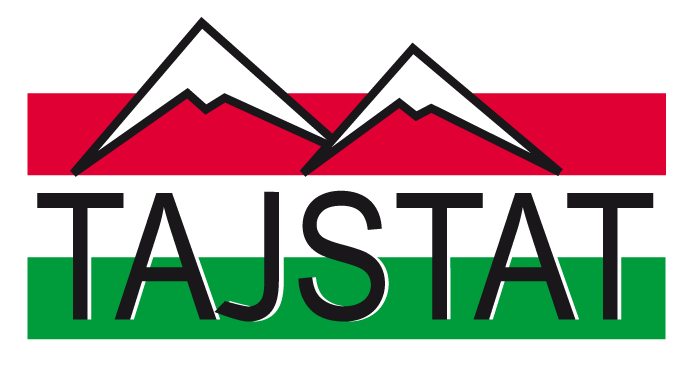 Нормативно-правовые акты Республики Таджикистан
Основные нормативно - правовые акты приняты:
Закон Республики Таджикистан от 19 мая 2009, №523 «О переписи населения»
 Указ Президента Республики Таджикистан от 12 октября 2015, №572 «О подготовке и проведения переписи населения и жилищного фонда Республики Таджикистан в 2020 году»
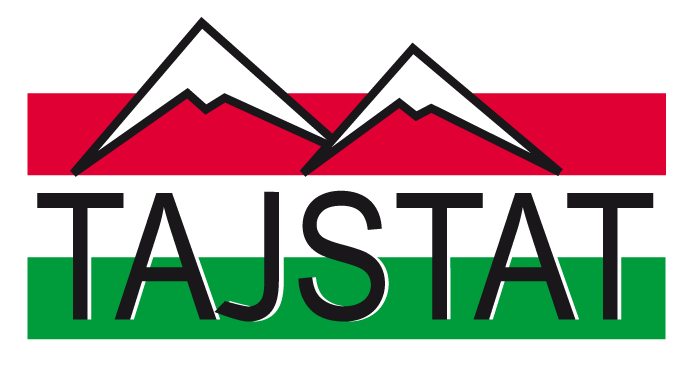 Нормативно-правовые акты Республики Таджикистан
Основные нормативно - правовые акты приняты:
Постановление Правительство Республики Таджикистан от 2 декабря 2016, №511 «О дополнительных мерах по  проведению переписи населения и жилищного фонда Республики Таджикистан в 2020 году»
Постановление Правительство Республики Таджикистан от 8 февраля 2017 года №57 «О проведении пробной переписи населения и жилищного фонда в 2018 году»
Постановление Правительство Республики Таджикистан от 7 сентября 2017 года №424 «О вопросах государственной комиссии содействия переписи населения»
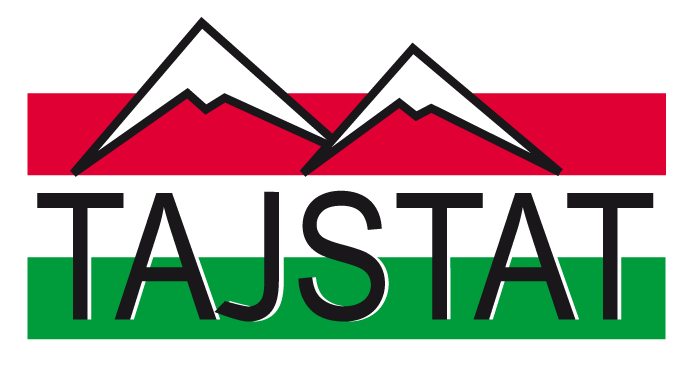 Структура работников переписи населения Агентство по статистике при Президенте Республике Таджикистан
В Агентстве по статистике создано подразделение по подготовке к проведению переписи населения
Областных центрах созданы управление и отделы переписи населения
В местных органах статистики выделены работники по подготовке к проведению переписи населения
1
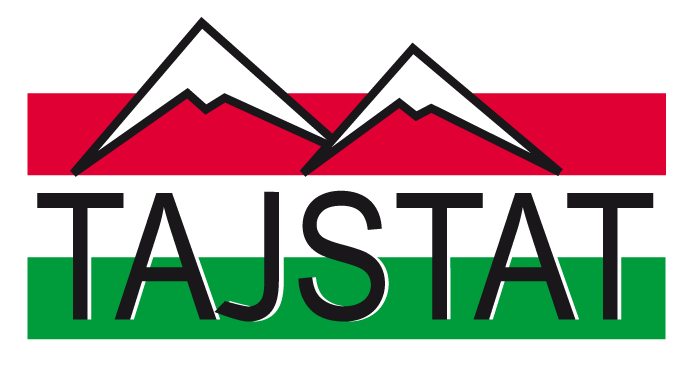 Ход подготовки к переписи населения и жилищного фонда в 2020 года
Основные первоочередные задачи переписи населения и жилищного фонда 2020, которые были выполнены на начальном этапе:
Подготовка нормативно правовых актов переписи населения и жилищного фонда 2020 года
Подготовка плана действии по подготовке и проведению переписи населения и жилищного фонда 2020  года на 2017-2023 гг.
Подготовка проекта бюджета переписи населения и жилищного фонда на 2017-2023 гг.
Подготовка вопросников переписи населения и жилищного фонда 2020 года в соответствии с международными требованиями и согласование с министерств, ведомств и научными организациями
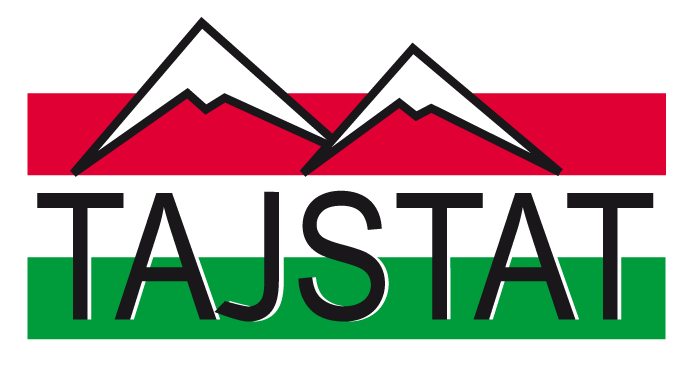 Ход подготовки переписи населения и жилищного фонда 2020 года
Мониторинг по выполнению нормативно правовых актов, в котором определены основные первоочередные задачи министерств и ведомств по подготовке и проведению переписи населения и жилищного фонда 
Подготовка программы переписи населения и жилищного фонда 
Подготовка модельного вопросника, инструкции, указаний и других материалов в соответствии международными рекомендациями;
Подготовка словарей для автоматизированной обработке материалов переписи (словарь национальностей и языков, словарь занятий, классификатор территории и другие);
Выполнение плана действии по проведению пробной переписи населении жилищного фонда 2018 (в соответствии с календарным планом)
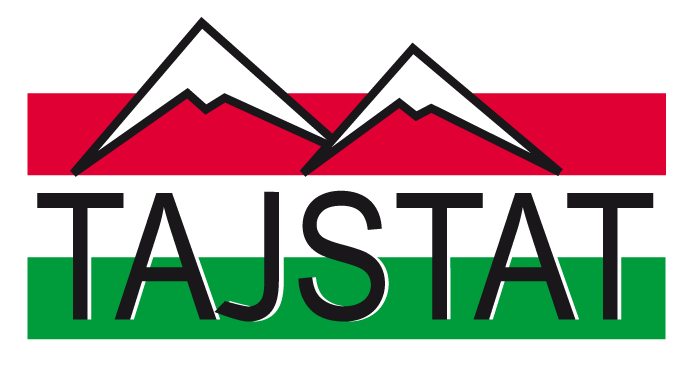 Пробная перепись населения и жилищного фонда 2018 года
Определены места проведения пробной переписи населения и жилищного фонда 2018 года  (г. Нурек Хатлонской области и 64, 91 мкр. г. Душанбе)
В пробной переписи населения и жилищного фонда 2018
Традиционный метод (использование бумажных вопросников);
Использование планшетов;
Интернет опрос
Внедрение ГИС –технологии (картирование) в пробной переписи
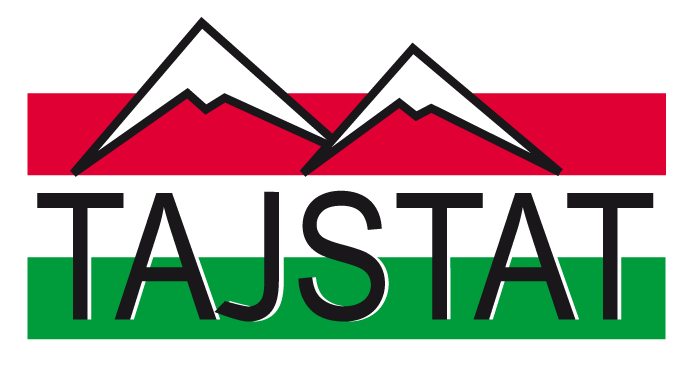 Финансирование и поддержка доноров по подготовке к переписи населения и жилищного фонда
Финансирование с государственного бюджета
Основным партнером по подготовке к проведения и жилищного фонда в Республике Таджикистан является UNFPA
Также Агентство привлекает и других международных партнеров
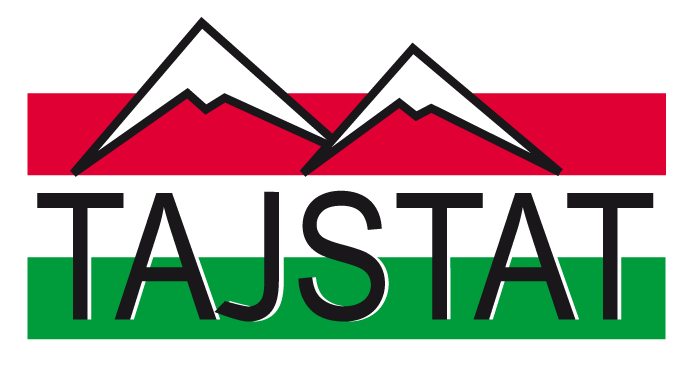 Ход подготовки к переписи населения и жилищного фонда в 2020 года
В 2017 году было проведено ряд обучающих семинаров для:
работников управлении и отделов переписи населения (Агентства, ГБАО, областей и г. Душанбе);
работников переписи населения городов и районов республики;
для руководителей местных органов статистики по вопросам переписи населения и жилищного фонда
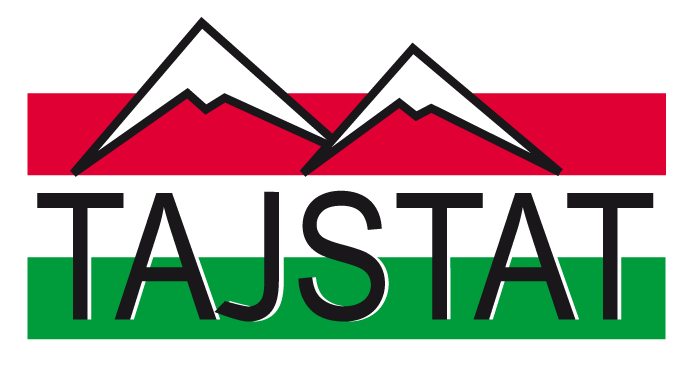 Ход подготовки к переписи населения и жилищного фонда в 2020 года
При финансовой поддержке ЮНФПА была миссия консультанта по использование и внедрение ГИС в переписи населения
 Использование программного использование;
 Проведение семинара с специалистами Агентства по использование ГИС в переписи населения;
 Основные рекомендации по использование ГИС в переписи населения;
 Изучение опыта других стран по использование ГИС в переписи населения.
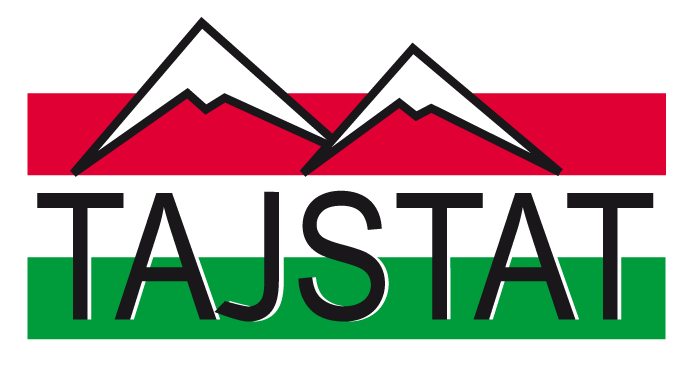 Благодарю 
за внимание!